EKG判讀
護理科講師
王馨苡
EKG判讀準則
NSR
有脈搏(但速率異常)   300/2.5大格=120  300/6大格=50
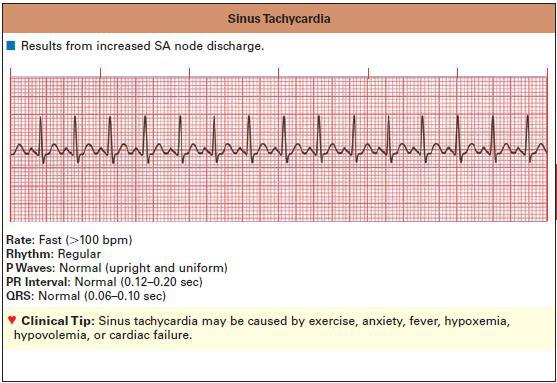 sinus bradycardia
APC -  P波提早出現
Af -  P波波浪狀 不規則心律
Af
AF -  P波鋸齒狀 埋入其他波
AF
VPC -  P波消失  QRS變寬
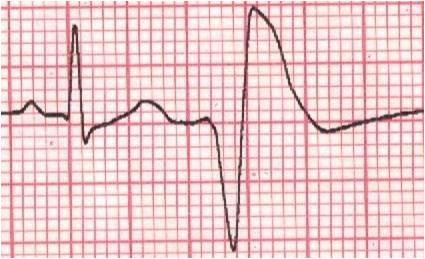 致命的心律(無脈搏)
VT -  P波消失 VPC>3個
VT
Vf -  各波形無法辨知
VF
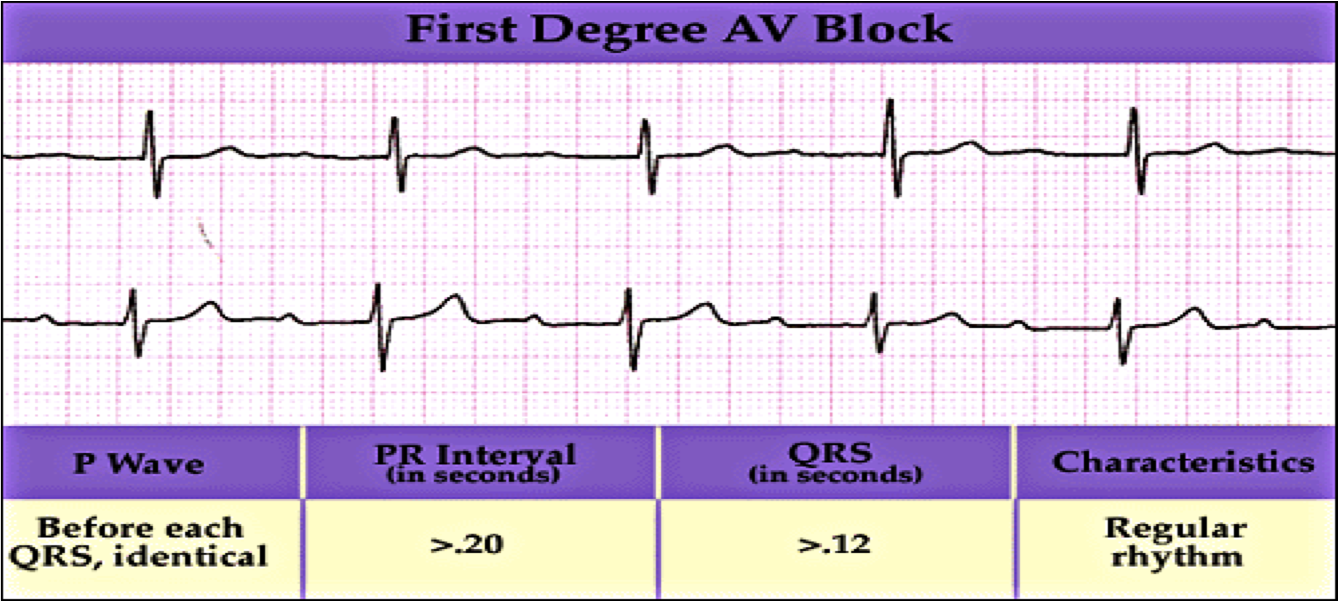 2 ⁰ AV block(Mobitz 1) – PR漸長後QRS消失
2 ⁰ AV block(Mobitz 2) – PR不會漸長但QRS突消失
3 ⁰ AV block(P QRS無關) –完全阻滯 心房心室各自跳
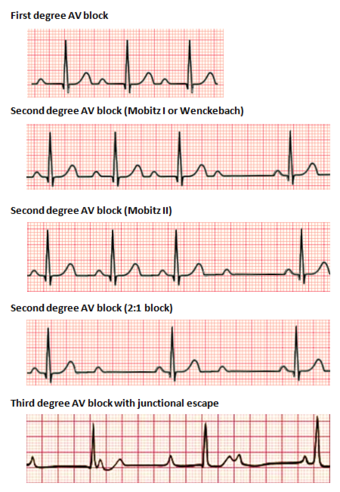